Nonprofit | Grant tracking and reporting
Microsoft 365 Copilot
Buy
Fundraising ROI
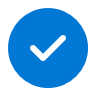 Value benefit
KPIs impacted
Cost savings
Employee experience
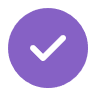 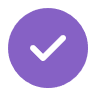 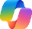 Copilot Chat1
1. Automate data entry
2. Generate tracking reports
3. Standardize reporting templates
Ask Copilot to write a macro that auto-populates Excel with grant data from CSV files.
Use Copilot in Power BI to create reports that visualize the number of successful grant applications, funding amounts, and other key metrics.
Use Copilot in Word to create a standardized template for grantees to supply information such as project progress, milestones achieved, and financial reports.
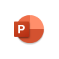 Copilot in PowerPoint
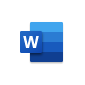 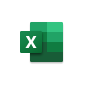 Copilot in Word
Copilot in Excel
Example prompt: Generate a standardized reporting template for grantees to provide updates on grant usage. Include sections for grantee information, financials, project progress, outcomes, challenges, future plans, and supporting documentation.
Example prompt: Create an Excel macro to copy data from CSV files in [location] into [Excel file] based on the column names. Then highlight any anomalies or outliers in the data.
Example prompt: Generate a Power BI report that shows the number of successful grant applications, total funding received, and trends over time.
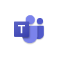 Copilot in Teams
6. Create visual dashboards
4. Track grant milestones
5. Analyze performance metrics
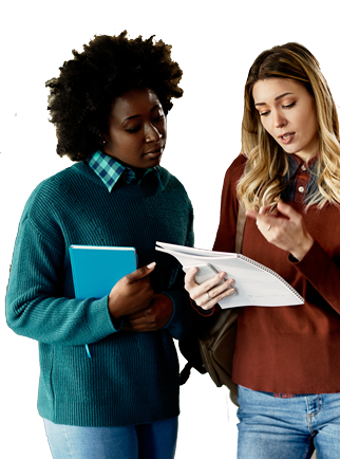 Use Copilot in PowerPoint to create visual that summarize grant performance and key metrics for stakeholders.
Use Copilot in Excel to help optimize reports for analyzing performance metrics, such as funds utilized, project outcomes, and impact.
Use Copilot in Microsoft Teams to help summarize grant related meetings and capture progress on key milestones and document next steps.
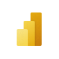 Copilot in Power BI
Example prompt: Create a chart showing how grant funds have been utilized given the data in /[utilized grant funds.xlx]
Example prompt: Summarize monthly grant meeting and highlight key action items.
Example prompt: Create a slide that helps visualize the data in /[reporting template.docx]